Cycle de vie fais par Alex Vachon
1: germination
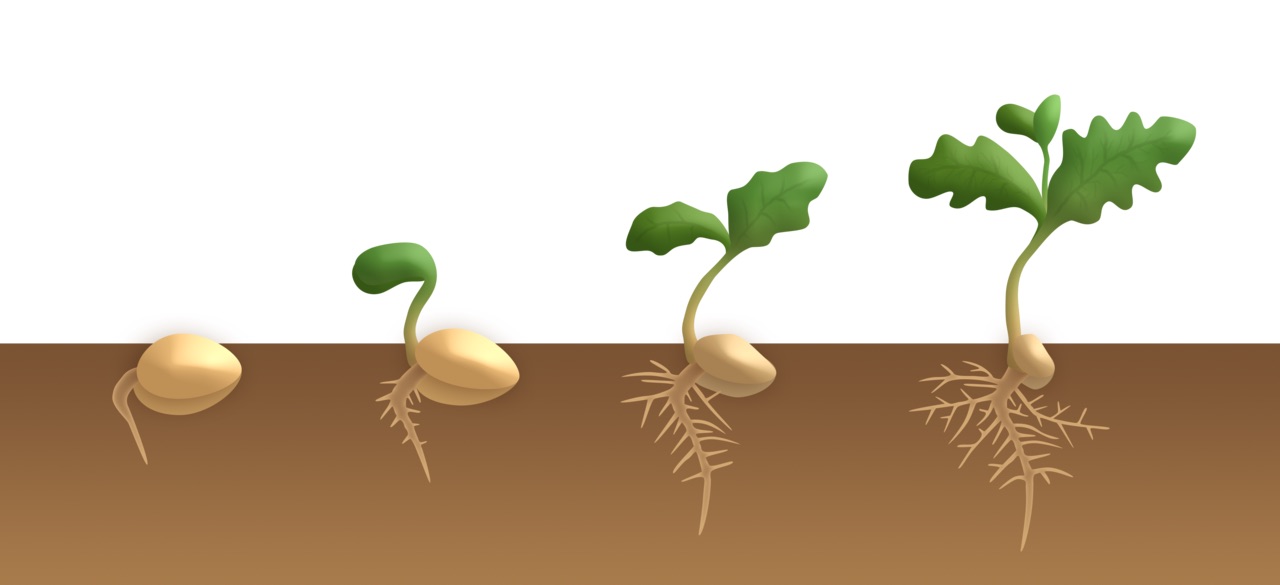 2: croissance
3:floraison
5:fécondation
6: fructification